Великий государь – великого государства350-летию со дня рождения Петра 1
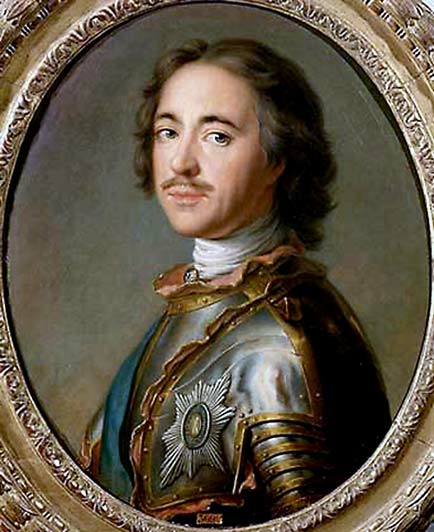 [Speaker Notes: Петр Первый Великий.Русский царь с 1682 г. и император с 1721 г.]
Цель:
Показать влияние правления Петра 1 и его реформ на дальнейшее развитие Российского государства
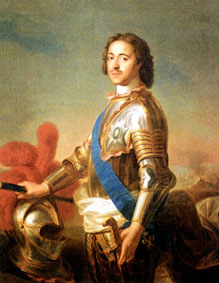 Вступление
«Познаем в Петре мужа необыкновенного, название великого заслужившего правильно» (1)
Радищев
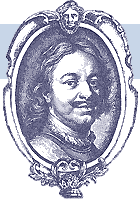 «Петру великому мало конной статуи на Исаакиевской площади: алтари должно воздвигнуть ему на всех площадях и улицах великого царства русского» (1)
Белинский
[Speaker Notes: Так третий век спорят о Петре люди, сталкиваются мнения. Пушкин, Достоевский, Лев Толстой. Ключевский, Блок… Мнения крайние, взаимоисключающие. И те, и другие могут подтвердить свою правоту фактами. Но даже не то интересно, что говорили и говорят об одном человеке: важнее то, что о нем никогда не говорят безразлично. Таков уж был первый император российский, таково было его время. Перелом в истории России, совершившийся в его правление, определил путь нашей страны на много лет вперед.]
Детство Петра 1
Петр родился в Москве, в Кремле, 30 мая 1672г. от второго брака царя Алексея Михайловича с Натальей Кирилловной Нарышкиной. Петр был живым и красивым мальчиком, смотрел на всех живо и самоуверенно, ему не сиделось на месте.
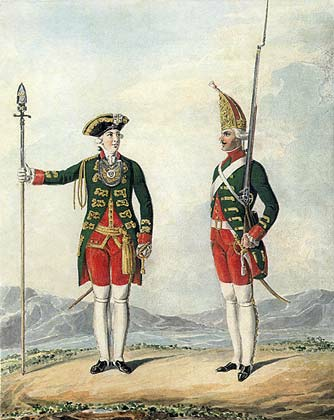 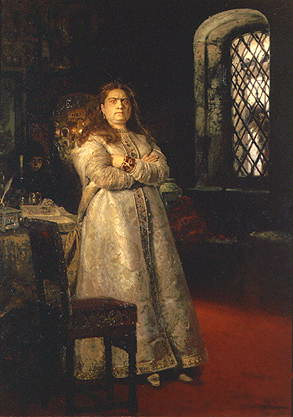 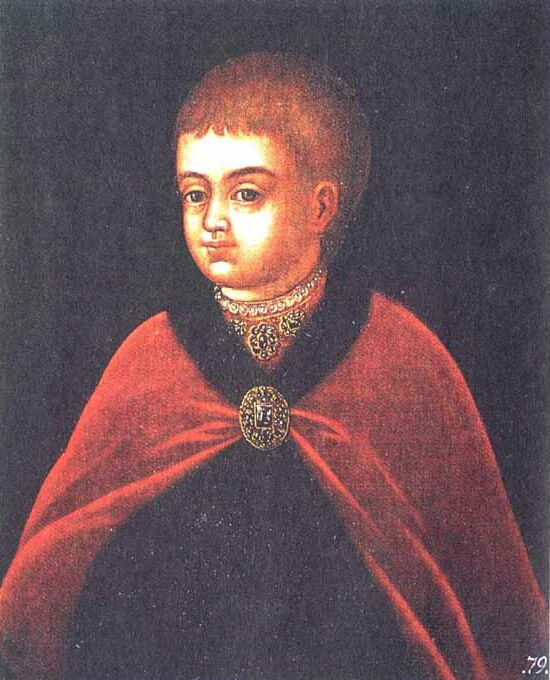 [Speaker Notes: После смерти его старшего брата, царя Федора Алексеевича, обостряется борьба между двумя боярскими кланами – Милославскими и Нарышкиными. 27 апреля толпа, собравшаяся в кремле выкрикивает царем Сначала Петра в обход своего брата, а спустя месяц та же стрелецкая толпа, настроенная против родственников его матери сестрой Петра , Софьей, подхватывает на копья бояр Матвеева и Долгорукого. Петр становится жертвой кровавой расправы. Партия Нарышкиных была отстранена от участия в государственных делах; Петр с матерью поселился в селе Преображенском. С 1683 г. никем не руководящий он начал здесь продолжительную игру, какую сам себе устроил, и которая стала для него школой самообразования. Петр набирает из своих дворовых людей две роты, которые со временем развились в два батальона, человек по триста в каждом. Они получили название потешных. Постепенно военные забавы приняли нешуточный масштаб, и это стало вызывать беспокойство Софьи.]
Бегство в Троицу
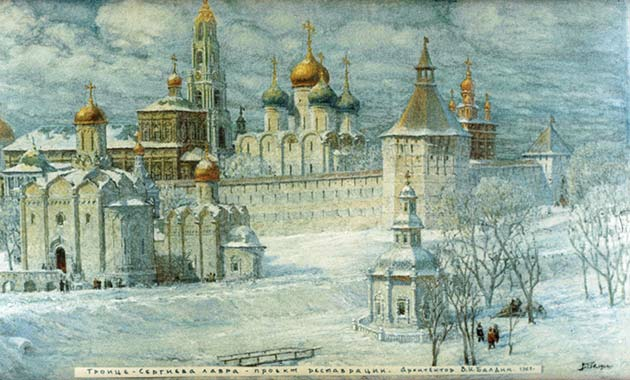 «Неприступные стены монастырей во все времена служили надежной защитой от опасности. В тревожные времена за ними могли укрыться не только цари, но и посадский люд, крестьяне. В начале 12 в. Троицкий монастырь выдержал 16-ти месячную осаду польско – литовских войск. Принял монастырь и молодого царя.» (1)
[Speaker Notes: В ночь на 8 августа 1689 г. Петр был разбужен в Преображенском стрельцами, которые сообщили ему о грозящей опасности со стороны Софьи. Царь бежал в Троице Сергиеву лавру. Монастырь дал защиту молодому царю. Так же как и семь лет назад в Лавре пересидели Москву. Брат Петра, Иван, правил только номинально. Фактически вся власть перешла к Петру и Нарышкиным. На первых порах Петр оставил власть своей матери, а сам проводил время в военных забавах В связи с расширением морских забав Петр дважды совершает путешествие на Белое море. В 1694 г. умерла мать Петра, и ему самому пришлось вступить в управление государством.]
Наружность, привычки, образ жизни Петра 1
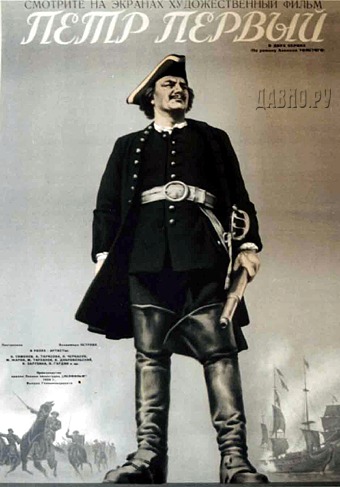 Был он без малого трех аршин ростом, целой головой выше любой толпы. От природы он был силач: постоянное обращение с молотком и топором еще больше развило его мускульную силу.
[Speaker Notes: Петр был силен и трудолюбив. Наверняка многие слышали сказку «Петр и кузнец», в которой еще больше подтверждается его могущество.( сказка )]
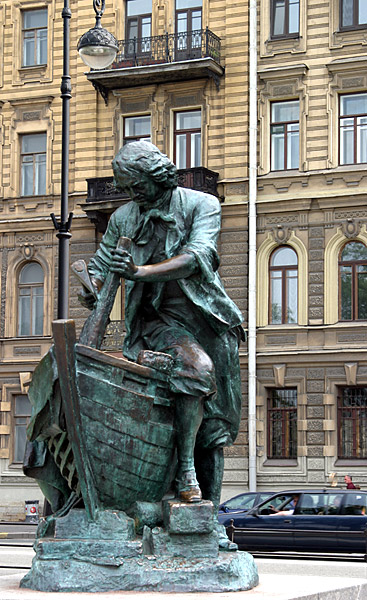 «Но выше всего он ставил ремесло корабельное. Современники считали его лучшим корабельным мастером России. Из него, уроженца континентальной Москвы, вышел истинный моряк, которому морской воздух нужен был, как рыбе вода» (1)
[Speaker Notes: Если Петр не спал, не ехал, не пировал или не осматривал чего-нибудь, он непременно что-нибудь строил. С его рук не сходили мозоли. Успехи в ремесле поселили в нем уверенность в ловкости своей руки: он считал себя и опытным хирургом и хорошим зубным врачом. Петр отличался отменным аппетитом. Современники говорят, что он мог есть всегда и везде.]
«Роскоши Петр не выносил…Когда Екатерина развернула перед ним великолепный наряд, приготовленный для коронации костюм, он рассердился. Схватил расшитое серебром платье, встряхнул и, указав на посыпавшиеся блестки, сказал: «Если их подмести, хватит на жалование гренадеру» (2)
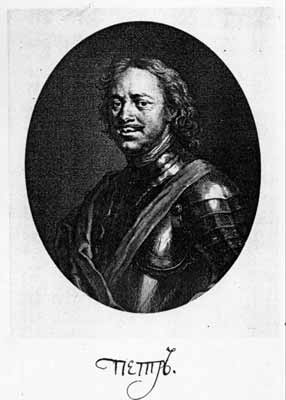 [Speaker Notes: Его семья жила скромно. Жена и царевны одевались бедно, в роскошных нарядах появлялись лишь на праздниках. Двор русского царя был самым малочисленным в Европе. Ограничив себя и своих близких во многом, Петр все силы и энергию отдавал служению отечеству. Того же он требовал и от подчиненных]
Создание флота
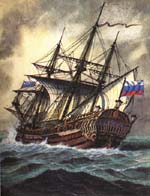 Выйти на берега Черного и Балтийского морей было для России исторической необходимостью.
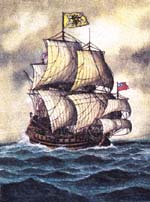 Всего за несколько месяцев, к весне 1696 г., был создан Азовский флот.
[Speaker Notes: Постройка кораблей велась под Москвой в селе Преображенском, в Воронеже, Козлове, Добром, Сокольске. Особенно большое строительство разворачивалось в Воронеже, где было создано Адмиралтейство.]
Взятие Азова
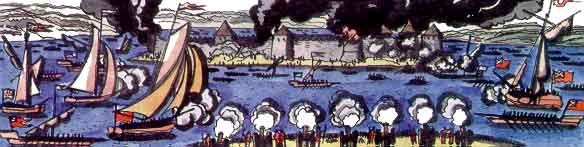 Молодой флот России получил боевое крещение и наглядно продемонстрировал свою действенность. Взятие Азова явилось первой крупной победой вновь создаваемых регулярных армий и флота России.
[Speaker Notes: Россия получила Азов с прилегающими землями и право свободного плавания по Азовскому морю.]
«Морским судам быть»
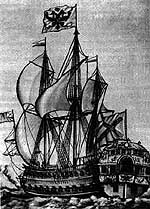 20 (30) октября 1696 г. царь Петр 1 «указал», а дума «приговорила» : «Морским судам быть» - государственный акт, официально положивший начало созданию регулярного флота. С тех пор эта дата отмечается как день рождения Российского военного флота
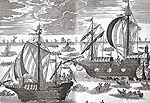 [Speaker Notes: Создаются новые верфи, растет число железоделательных и меднолитейных заводов на Урале. В Воронеже налаживается отливка корабельных пушек и ядер к ним.]
Основание города на Неве
В мае 1703 г. в устье реки Невы, на Заячьем острове, Петр первый заложил крепость, названную Петропавловской, и портовый город Санкт-Петербург.
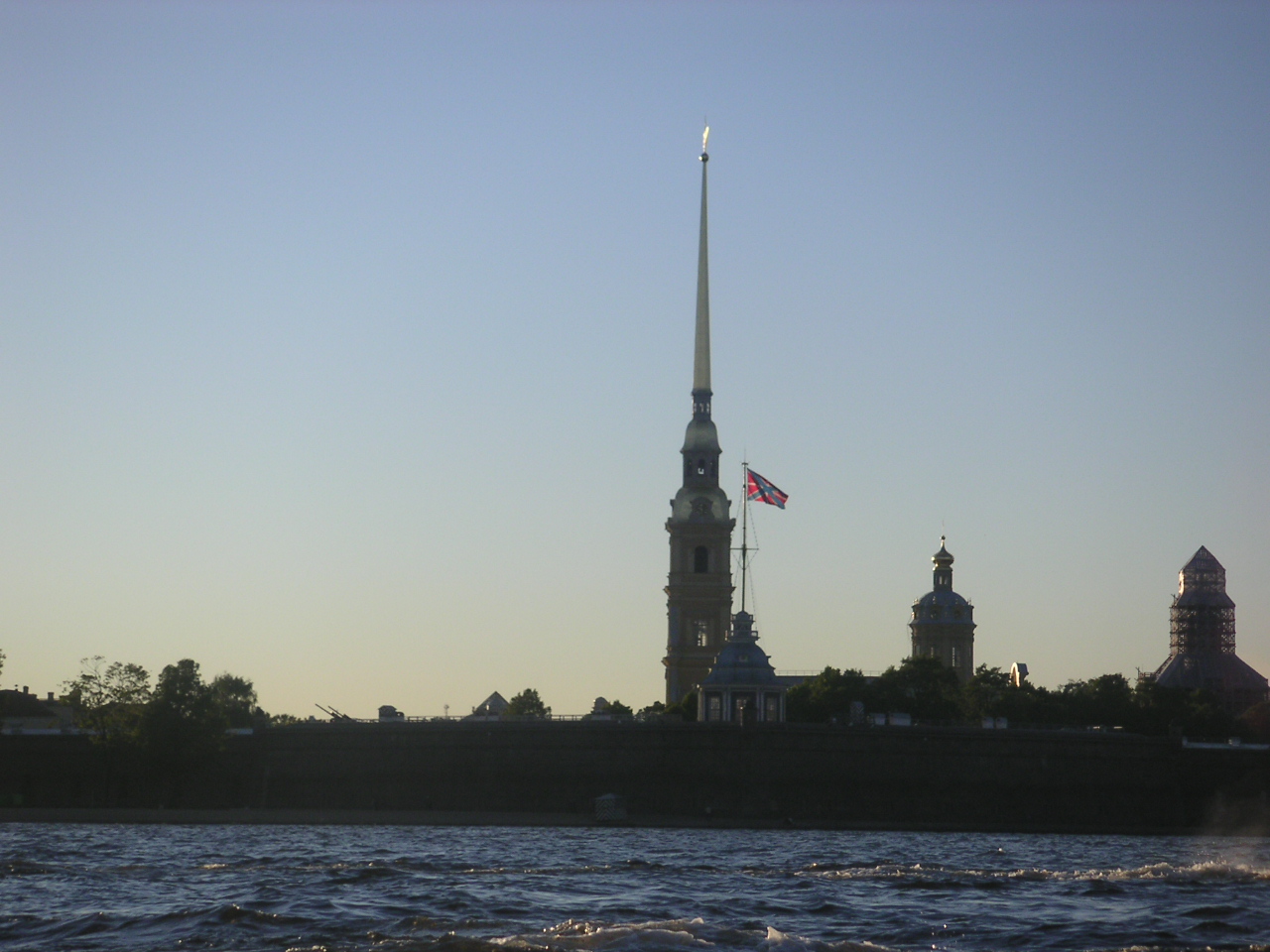 [Speaker Notes: Для уверенного выхода к Финскому заливу Петр 1 главные усилия сосредоточил на овладение земель, прилегающих к Ладоге и Неве. После 10-ти дневной осады первой пала крепость Нотебург (Орешек). По выражению Петра 1, сей крепостью «отворялись ворота к морю». Затем была взята крепость Ниеншанц, Расположенная при впадении в Неву реки Охты. Так Петр прорубил окно в Европу.]
Строительство Петербурга
Петербург – первый город России, который чуть ли не с основания стал развиваться по заранее разработанному плану. Указом Петра в 1703 г. была создана «Канцелярия от строений», руководившая всеми работами, однако фактически возглавлял все сам Петр.
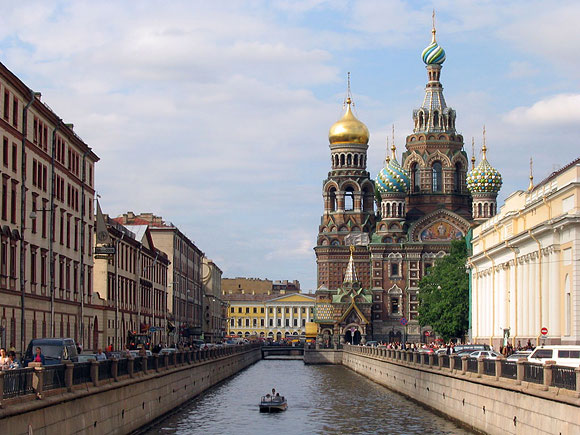 [Speaker Notes: Очень быстро вблизи крепости стал застраиваться городской остров – нынешняя Петроградская сторона. Даже через добрую сотню лет после появления Петербурга рождение города казалось невероятным чудом. У финнов сохранилась поэтическая легенда. В ней говорится: «Много людей в старые годы принимались строить город на Невском болоте, но это никому не удавалось: топкое болото поглощало каждый раз постройку. Но вот пришел русский богатырь-волшебник и решил строить город. Построил он один дом – поглотила его трясина. Построил второй и третий – все так же исчезают они в болоте. Рассердился тогда богатырь и придумал хитрое небывалое дело: взял он и сковал на руках вдруг целый город и поставил его на болото. Не смогло оно тогда поглотить богатырский город и держит его до сих пор». Нелегко эта легенда осуществилась.]
Вторая Венеция
В конце жизни, осматривая работы на Ладожском канале и довольный их ходом, Петр говорил строителям: «Видим, как Невой ходят к нам суда из Европы; а когда кончим вот этот канал, увидим, как нашей Волгой придут торговать в Петербург и азиаты». Он мечтал, пользуясь речной сетью России, сделать ее торговой и культурной посредницей между двумя мирами, Западом и Востоком, Европой и Азией.
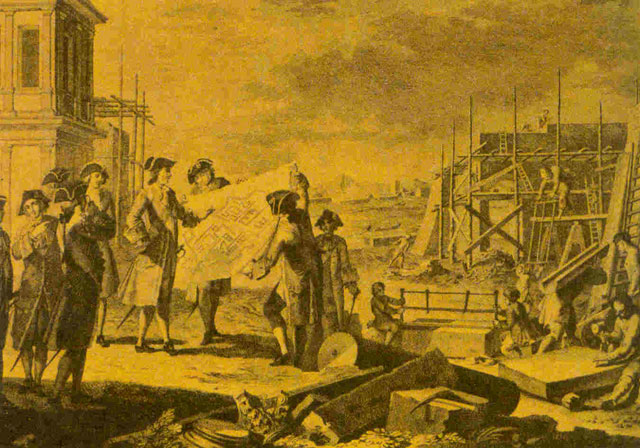 [Speaker Notes: В конце жизни, осматривая работы на Ладожском канале и довольный их ходом, Петр говорил строителям: «Видим, как Невой ходят к нам суда из Европы; а когда кончим вот этот канал, увидим, как нашей Волгой придут торговать в Петербург и азиаты». Он мечтал, пользуясь речной сетью России, сделать ее торговой и культурной посредницей между двумя мирами, Западом и Востоком, Европой и Азией.
(видео) Так было положено начало прекрасному городу – северной столице, которую иностранцы называют Второй Венецией и Северной Пальмирой.
«Люблю тебя, Петра творенье,
Люблю твой строгий, стройный вид,
Невы державное теченье,
Береговой ее гранит…»
Так восхваляет этот город великий русский поэт – Александр Сергеевич Пушкин.]
В исторической литературе существуют разные оценки деятельности Петра 1. Однако большинство исследователей считают, что его реформы имели выдающееся значение в истории России.
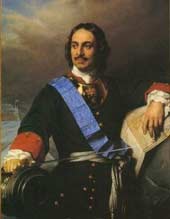 [Speaker Notes: Преобразования Петра 1 были ярким примером радикальных реформ, проведенных государством без поддержки и даже при сопротивлении широких слоев общества.]
Модель государства
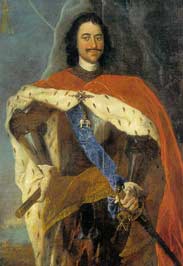 Идеалом государственного устройства для Петра 1 было «регулярное государство», модель, подобная кораблю, где капитан-царь, его поданные-офицеры и матросы, действующие по морскому уставу.
[Speaker Notes: Только такое государство, по мысли Петра, могло стать инструментом решительных преобразований, цель которых – превратить Россию в великую Европейскую державу. Этой цели Петр достиг и потому вошел в историю как великий реформатор.]
Какие же конкретные преобразования Петра 1 были проведены в период его правления?
В 1711г. учрежден Сенат
В 1718г. проведена реформа центральных учреждений, замена приказов на коллегий.
В 1721г. В результате церковной реформы должность патриарха была упразднена, во главе церкви –  Святейший Синод
В 1722г. - указ о престолонаследии, император сам назначал наследника
[Speaker Notes: В итоге административных преобразований в России было завершено оформление абсолютной монархии.]
И даже многие просчеты в реформах, которыми Петр славен не меньше, чем победами своими, не могут умалить в глазах наших историческую значимость этого, без сомнения, ВЕЛИКОГО человека
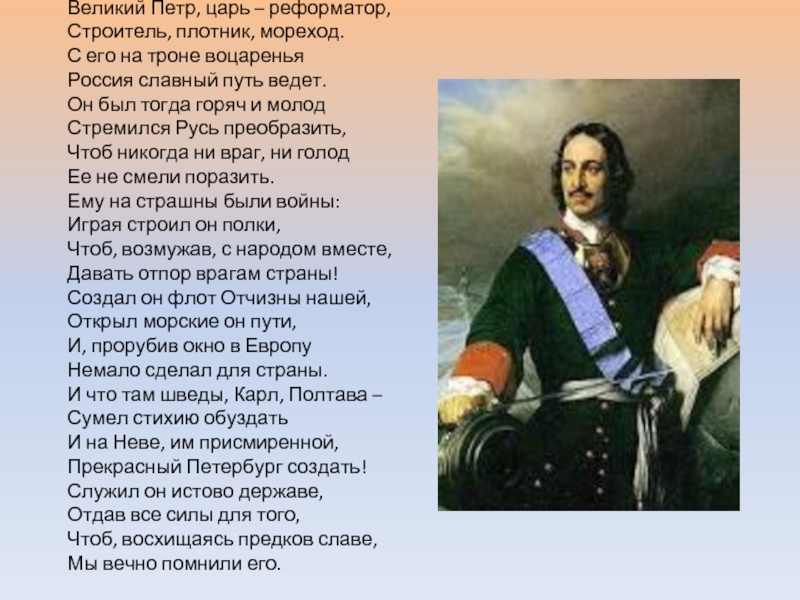